DO NOW DO NOW
Please take out your IMPROVISATION PROJECT
Grab your portfolio 
and sit QUIETLY in your chair.
seidelmi@orange.k12.nj.us
Transformation Walks
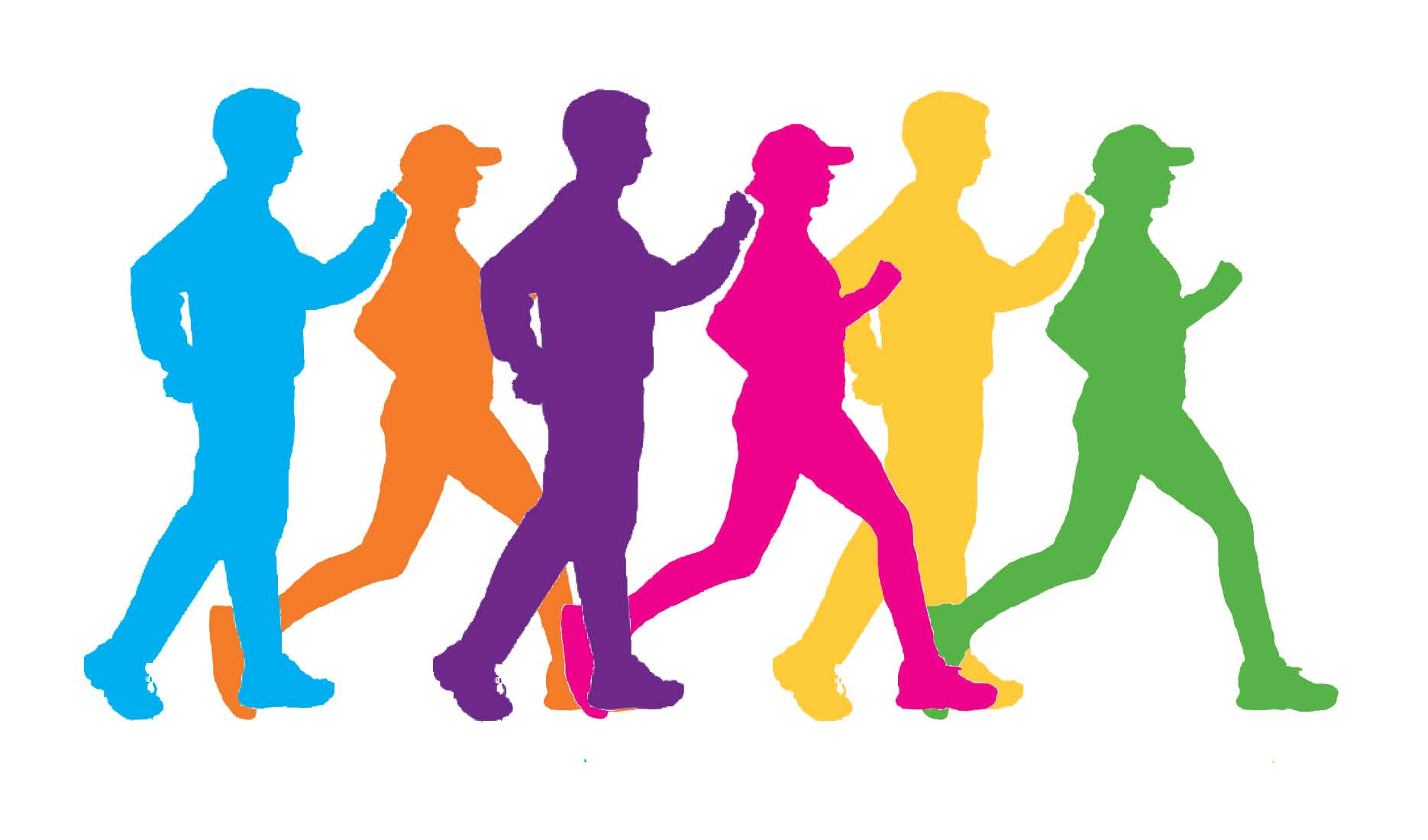 We will walk around the space as different characters.
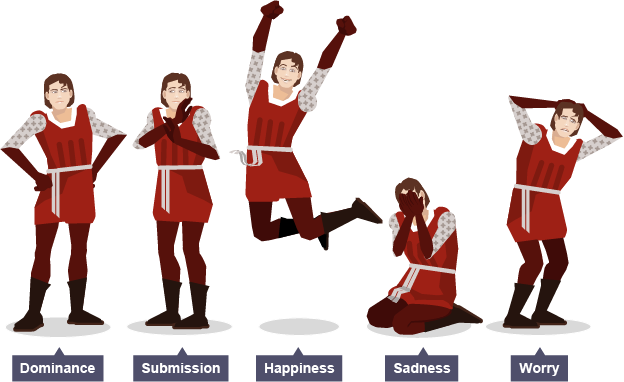 Positions of Body Language
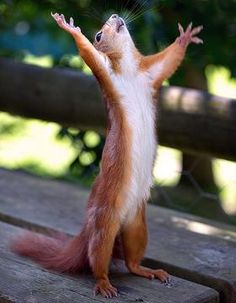 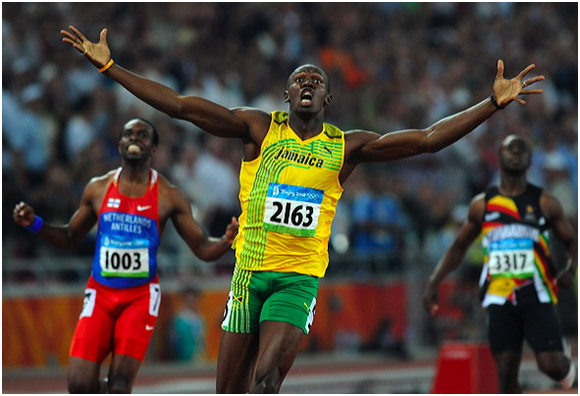 Positions of Power
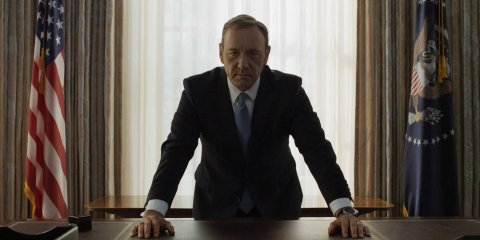 Expanding of the body
Hands, neck, head raised
Open and commanding
Positions of Powerless
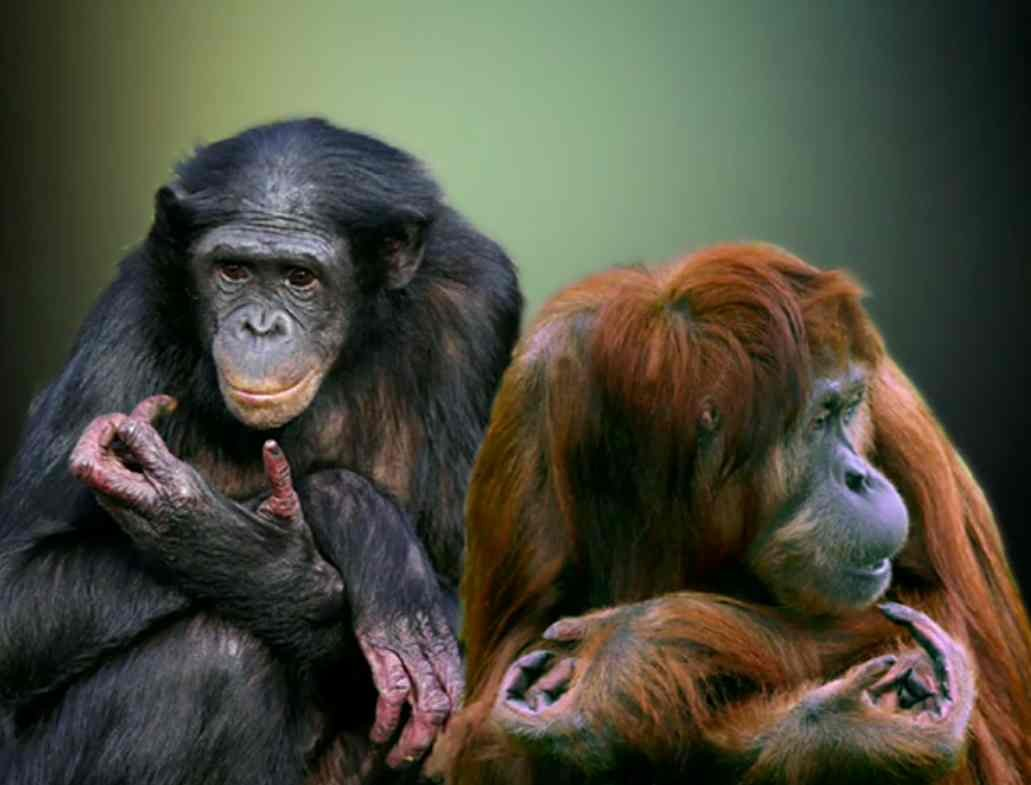 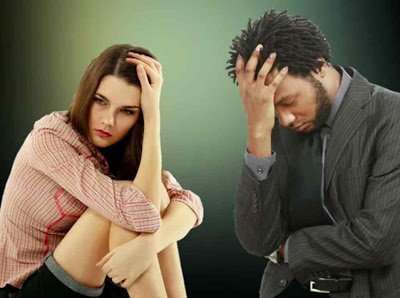 Sunken posture
Arms hiding face, body
Back hunched
Proper Stage Posture
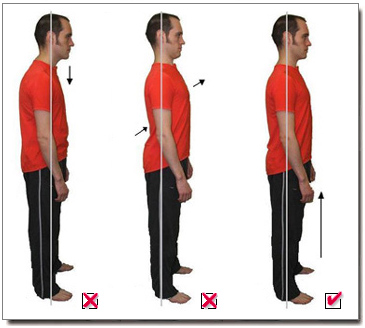 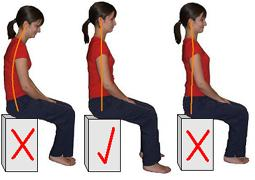 N eutral
O pen
D efined
S trong
Can you match your partner’s gestures?
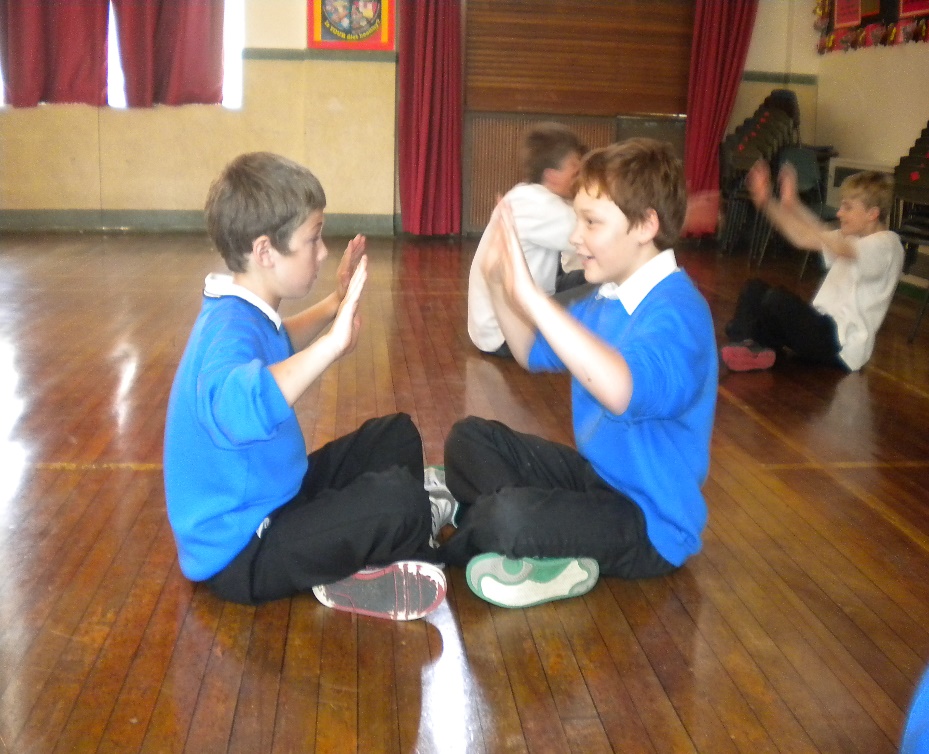 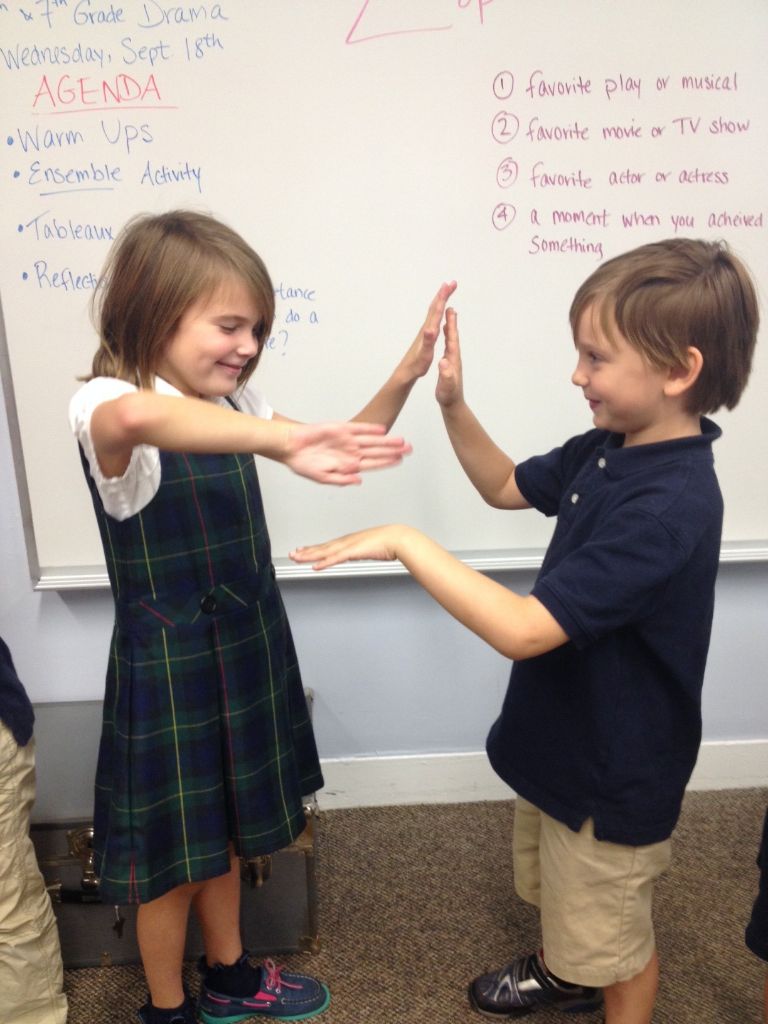 Slow Motion Unison
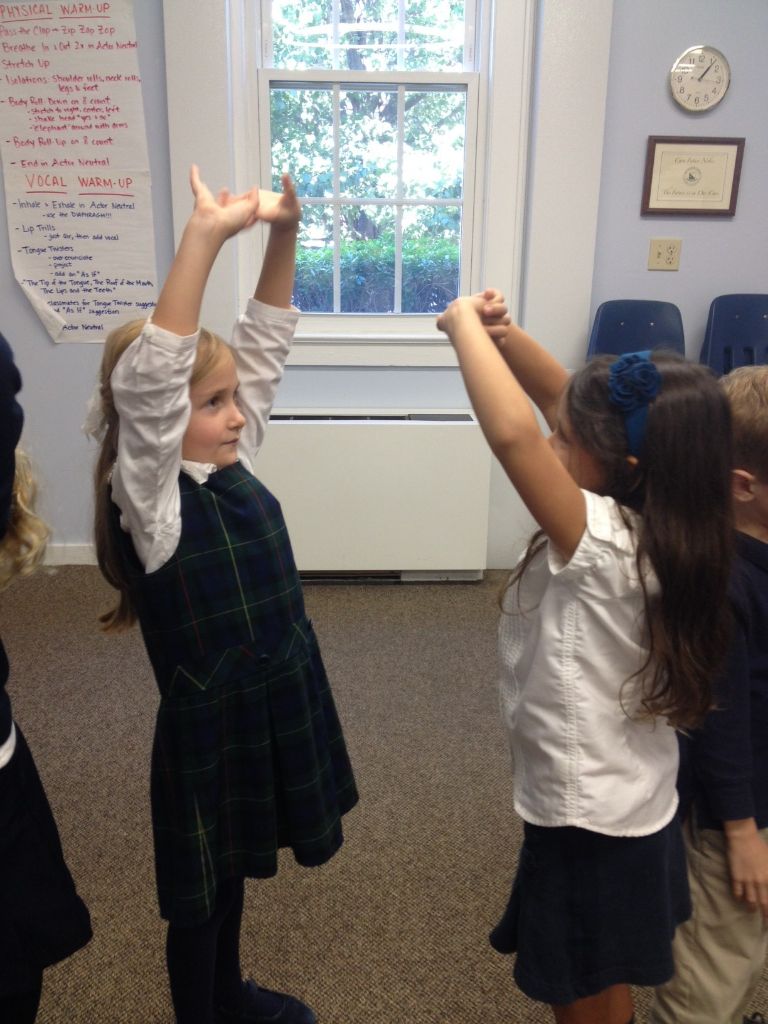 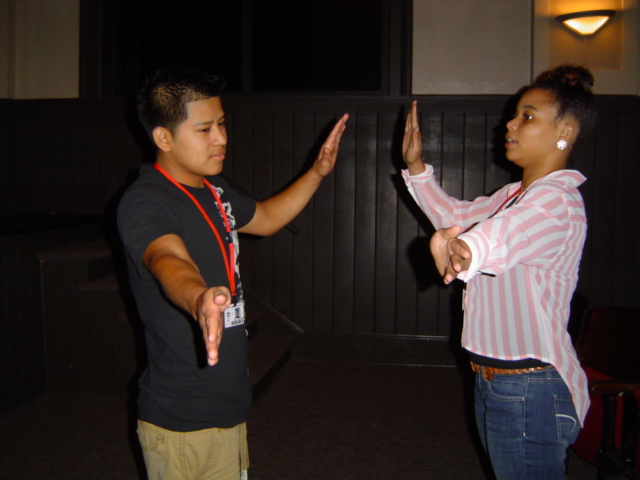 Pat your head
Wave hello
Brush Your Teeth
Drive a car
Drink some juice
Write your name
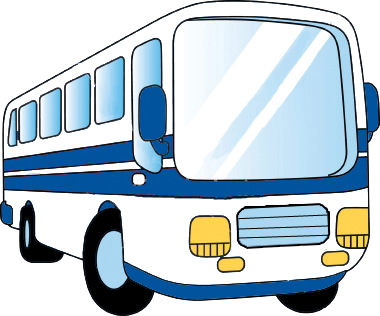 Bus Stop
Teacher will give instructions
How old do you think he is?o How did you know that?o What did he do to convey this?o Do you think he was happy about where he was going? Why?o Is there anything he could have done to make his choices clearer?
Facial Expressions
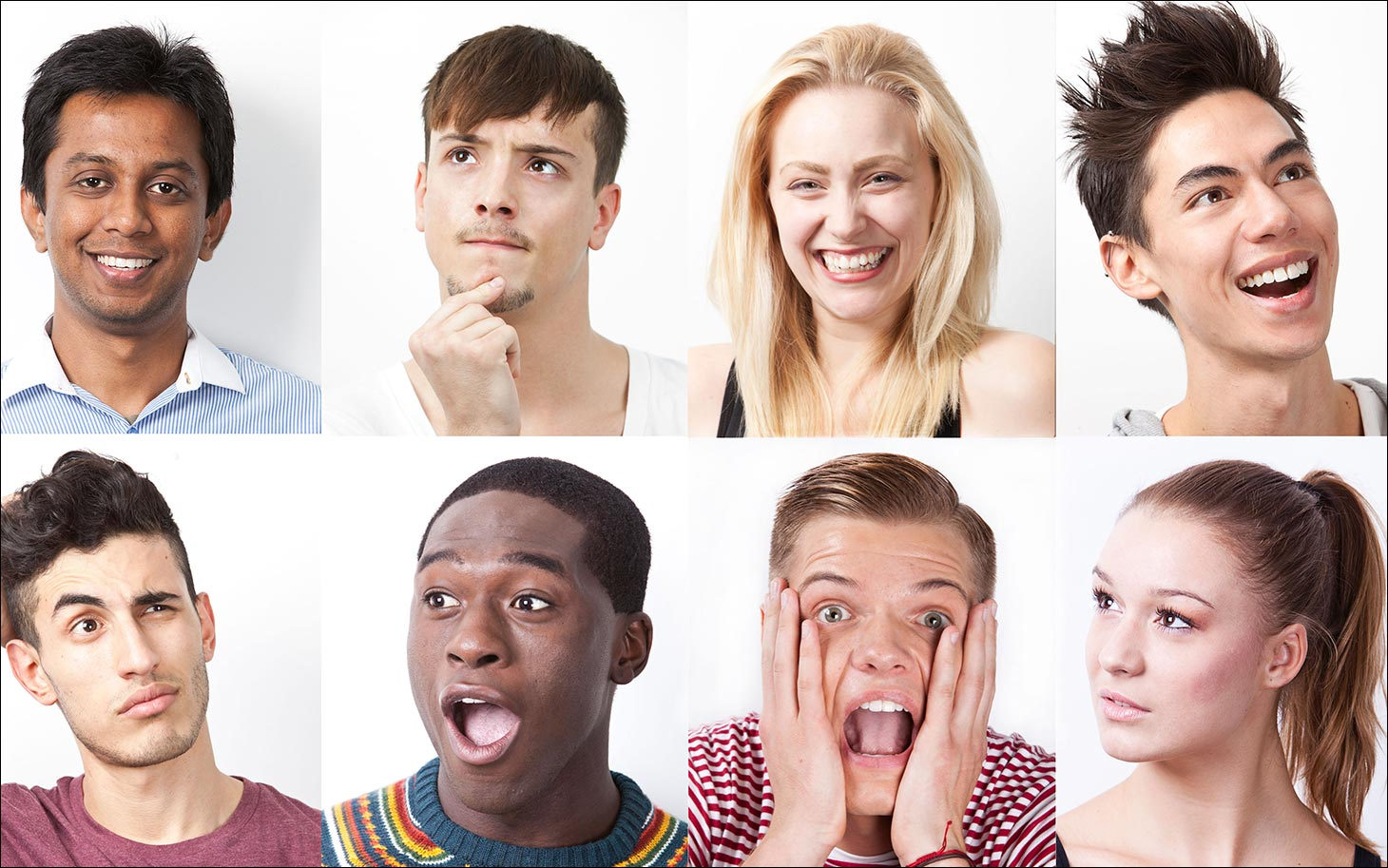 Using facial expressions allows the audience to connect to…
Feeling
Motivation
Intent
Mood
Using space!
Project body language by the way you stand and move.
You should claim the Space!